СОЗДАНИЕ ПСИХОЛОГО-ПЕДАГОГИЧЕСКИХ УСЛОВИЙ ДЛЯ УКРЕПЛЕНИЯ ФИЗИЧЕСКОГО ЗДОРОВЬЯ ДЕТЕЙ, ЧЕРЕЗ СТАНОВЛЕНИЕ ЦЕННОСТЕЙ К ЗДОРОВОМУ ОБРАЗУ ЖИЗНИ
Подготовила: воспитатель старшей группы №8 «Рябинушка» 
Капустина В. В.
Вид проекта: групповой, 
Образовательная область «Физическое развитие»
Интеграция образовательных областей: Социально-коммуникативное развитие, Познавательное развитие, Физическое развитие, Речевое развитие, Художественно-эстетическое развитие
Продолжительность: долгосрочный 
(сентябрь 2014-декабрь 2016)
Участники проекта:  педагоги, специалисты, воспитанники, родители, медицинская служба.
ЦЕЛЬ ПРОЕКТА:
Обеспечение высокого уровня реального здоровья, валеологической компетентности и культуры безопасного поведения,  не наносящего ущерба физическому и психическому состоянию
Снижение заболеваемости через оптимизацию здоровьесберегающей деятельности
ЗАДАЧИ ЗДОРОВЬЕСБЕРЕГАЮЩЕЙ ДЕЯТЕЛЬНОСТИ
АКТУАЛЬНОСТЬ ФИЗИЧЕСКОГО РАЗВИТИЯ И ОПТИМИЗАЦИИ  ЗДОРОВЬЕСБЕРЕГАЮЩЕЙ ДЕЯТЕЛЬНОСТИ
Здоровьесберегающие технологии в дошкольном образовании – технологии, направленные на решение приоритетной задачи современного дошкольного образования - задачи сохранения, поддержания и обогащения здоровья   воспитанников.
АКТУАЛЬНОСТЬ ПРОЕКТА
Укрепление здоровья, формирование привычки к здоровому образу жизни, воспитание культуры здорового образа жизни
Соблюдение требований ФГОС и условий для здоровьеформирования: развитие представлений о пользе физической активности, поддержка положительных эмоций, чувства «мышечной радости», развитие первоначальных представлений о строении и функциях своего тела, развитие навыков личной гигиены
ОЖИДАЕМЫЕ РЕЗУЛЬТАТЫ
Продуктивно организованная физкультурно- оздоровительная работа с детьми поможет сохранению, укреплению оздоровлению и улучшению детского здоровья: физического и психического, а правильно организованная пространственная предметно-развивающая  среда в группе  и на участке для занятий физкультурой представляет ребенку возможность проявить себя в социальном плане, освоить определенные правила здорового образа жизни, ощутить взаимосвязь с другими детьми, укрепить уверенность в своих силах.
Снижение заболеваемости на 7% ;
Наблюдение положительной динамики оздоровления (переход детей из группы часто болеющих в группу эпизодически болеющих);
Активная помощь родителей в организации работы по оздоровлению детей;
Систематизация работы по оздоровлению детей;
Изготовление уголка здоровья для родителей;
Заучивание стихотворений о здоровье;
Создание  психологически эмоционального комфорта в группе ;
Знакомство   родителей  с методами  оздоровления детей в детском саду и дома;
Вовлечённость родителей в процесс по оздоровлению детей  в детском саду;
ПРЕДМЕТНО-ПРОСТРАНСТВЕННАЯ СРЕДА ОФОРМЛЕНА В СООТВЕТСТВИИ С ТРЕБОВАНИЯМИ ФГОС
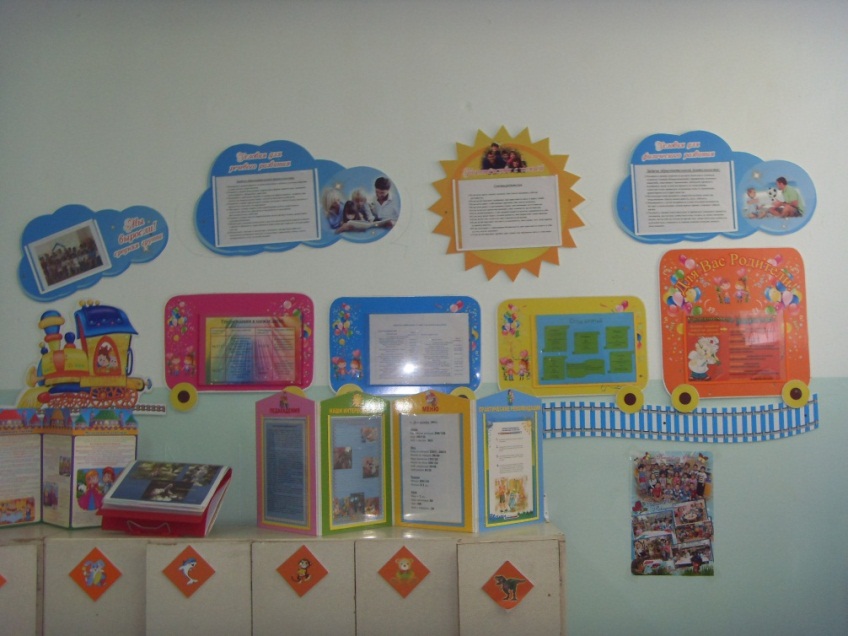 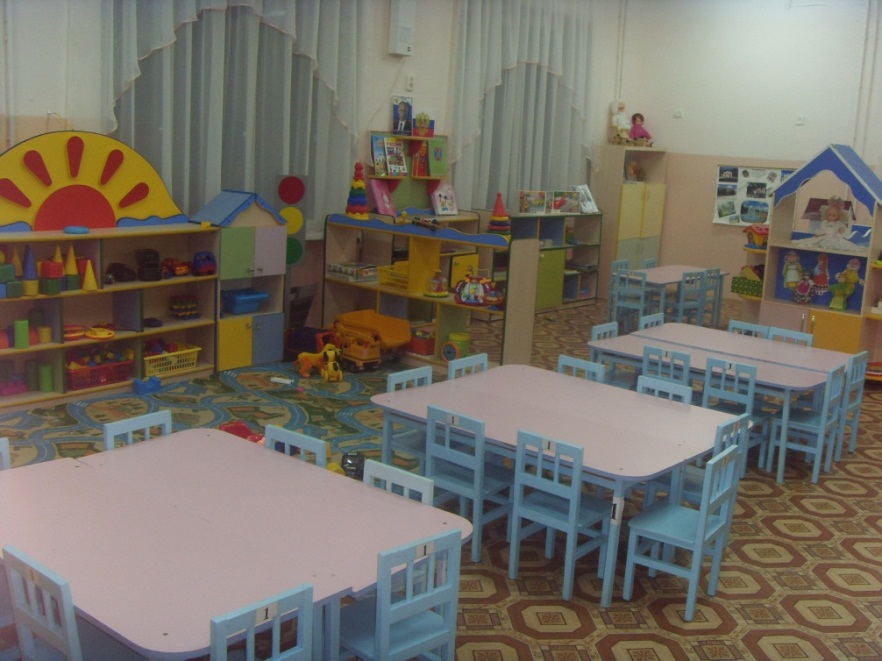 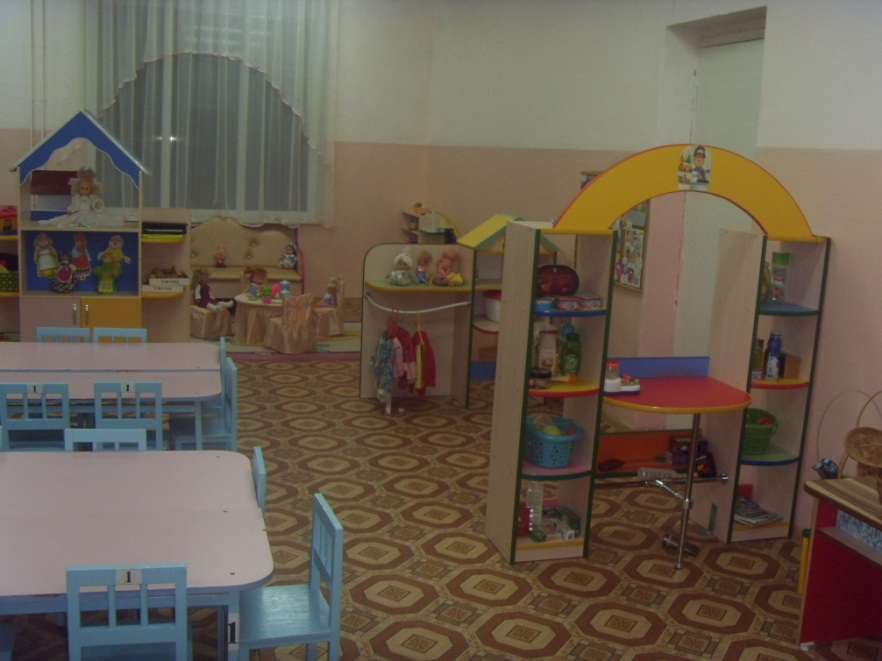 СОЗДАНИЕ УСЛОВИЙ ДЛЯ РАЗЛИЧНЫХ ВИДОВ ДВИГАТЕЛЬНОЙ АКТИВНОСТИ
Виды двигательной активности с помощью разнообразных физических упражнений для развития различных групп мышц
Развитие физических качеств детей
Формы организации двигательной активности: утренняя гимнастика, физкультурные занятия, физкультминутки, физические упражнения после сна «гимнастика маленьких волшебников», подвижные игры на воздухе, спортивные игры и развлечения…
РЕАЛИЗАЦИЯ ИНДИВИДУАЛЬНОГО ПОДХОДА НА ФИЗКУЛЬТУРНЫХ ЗАНЯТИЯХ И В СВОБОДНОЙ ФИЗИЧЕСКОЙ АКТИВНОСТИ
Формирование заинтересованности ребёнка в занятиях физической культурой и к участию в спортивных играх, учитывая его индивидуальные склонности и особенности.
Формирование подгрупп для занятий физкультурой с учетом состояния здоровья, темпа физического развития, функционального состояния в соответствии с медицинскими показаниями
Наблюдение за самочувствием каждого ребёнка в процессе двигательной деятельности
МЕДИКО-ПРОФИЛАКТИЧЕСКИЕ ТЕХНОЛОГИИ
- организация мониторинга здоровья детей и разработка рекомендаций по оптимизации детского здоровья;
- организация и контроль питания детей, физического развития, закаливания;
- организация профилактических мероприятий, способствующих резистентности детского организма (например, иммунизация, кислородные коктейли, чесночная терапия)
- организация контроля и помощи в обеспечении требований санитарно-эпидемиологических нормативов – Сан ПиНов
- организация здоровьесберегающей среды в ДОУ.
ФИЗКУЛЬТУРНО-ОЗДОРОВИТЕЛЬНЫЕ ТЕХНОЛОГИИ
- развитие физических качеств;
- контроль двигательной активности и становление физической культуры дошкольников,
- формирование правильной осанки, профилактика нарушений опорно-двигательного аппарата;
- воспитание привычки повседневной физической активности;
- оздоровление средствами закаливания. Физкультурно-оздоровительная деятельность осуществляется на занятиях по физическому воспитанию  в виде различных гимнастик, физкультминуток, динамических пауз и пр.;
РАБОТА ПО ПРОФИЛАКТИКЕ И СНИЖЕНИЮ ЗАБОЛЕВАЕМОСТИ
Закаливание
Дыхательная гимнастика
Воздушные, солнечные ванны
Витаминотерапия (огород)
Фитотерапия (кислородные коктейли, чесночно-луковая терапия)
Систематическая работа с часто болеющими детьми
УТРЕННЯЯ ГИМНАСТИКА
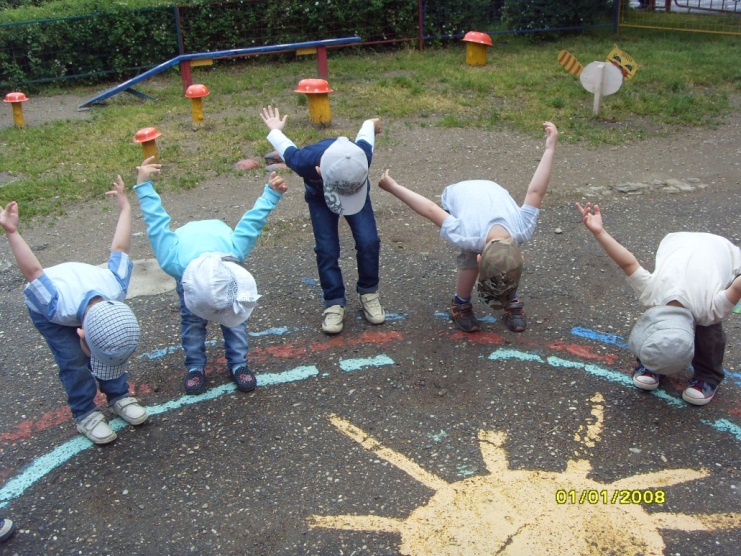 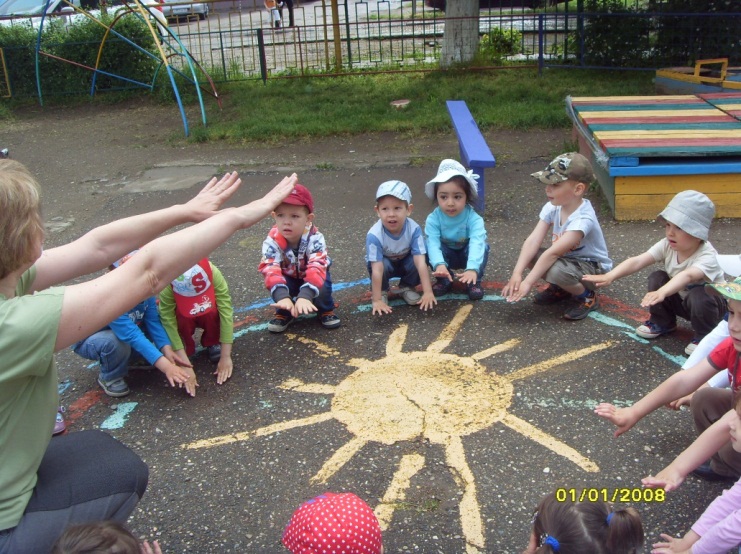 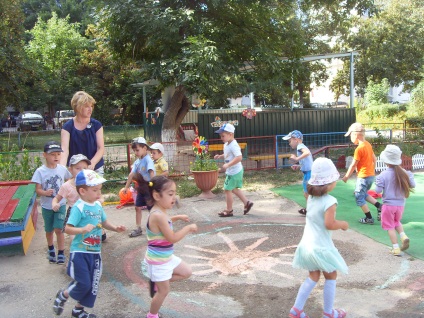 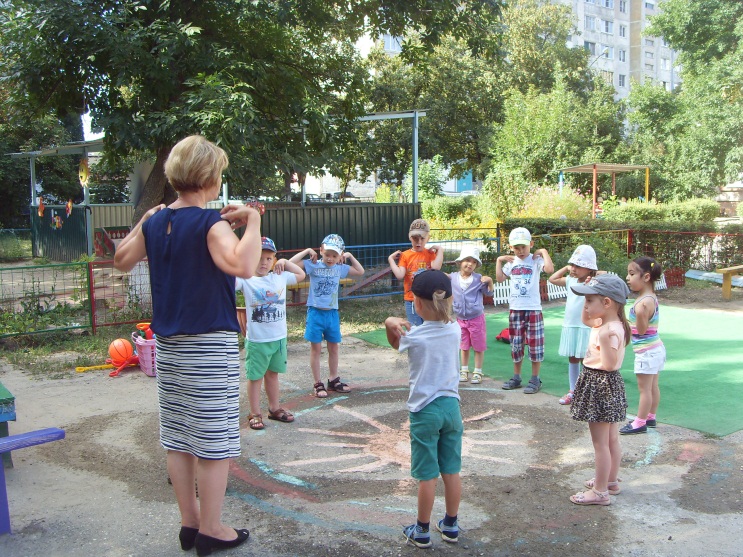 ЗАКАЛИВАЮЩИЕ ПРОЦЕДУРЫ: СОЛНЕЧНЫЕ ВАННЫ, БОСОХОЖДЕНИЕ
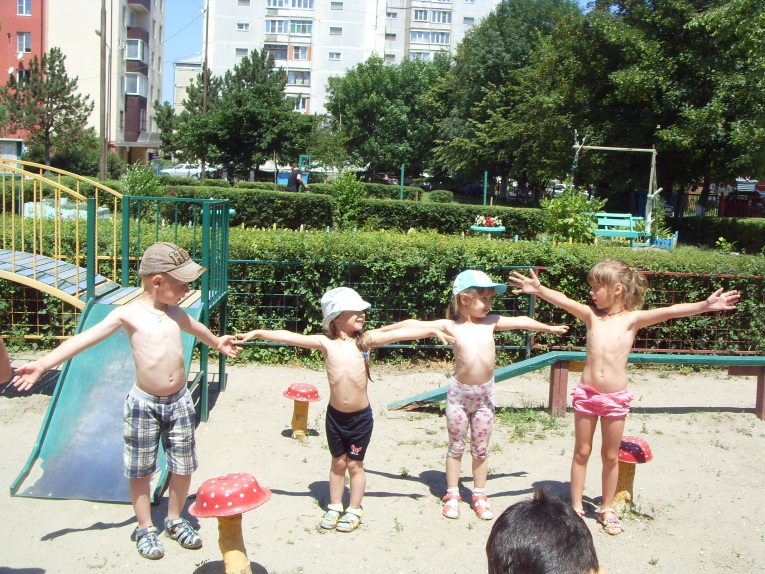 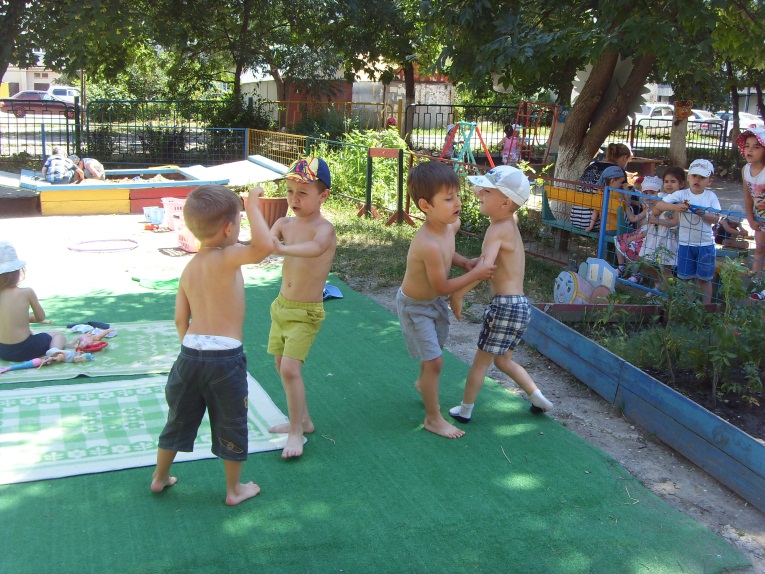 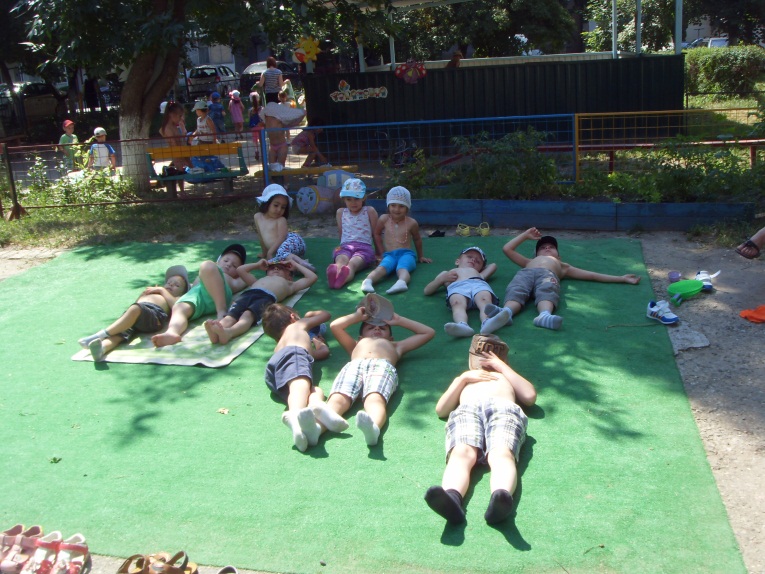 ИГРЫ С ВОДОЙ. ОБЛИВАНИЕ
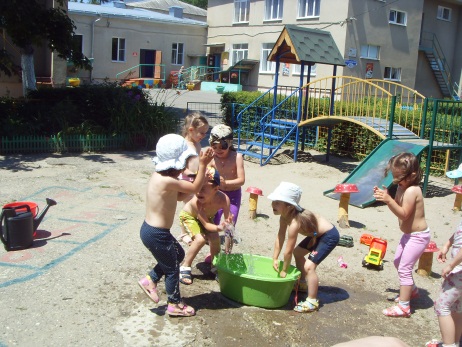 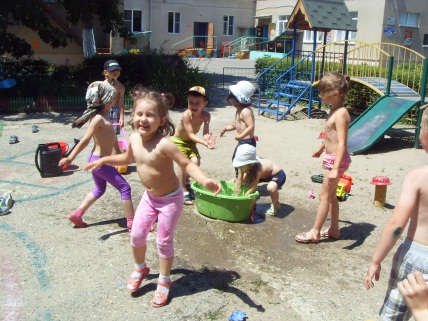 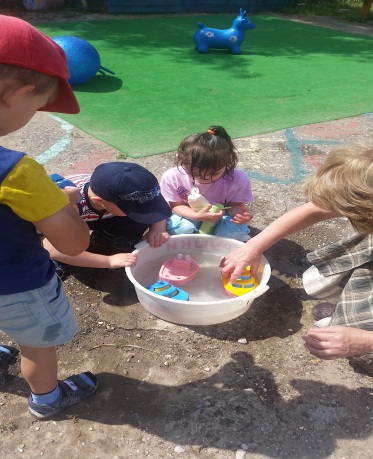 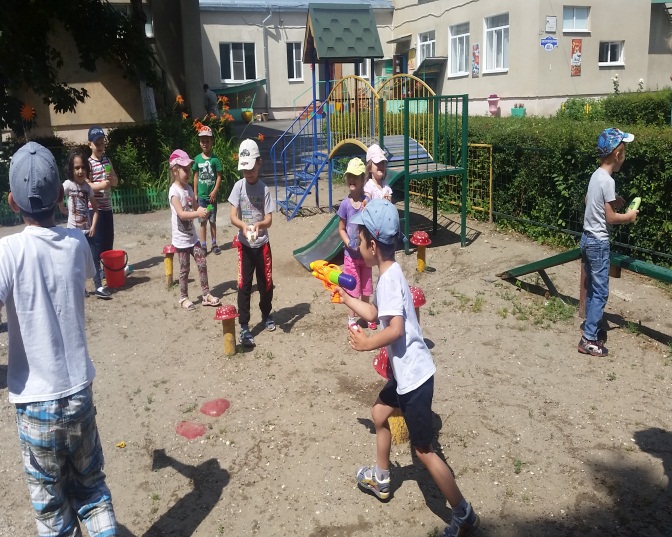 СОБЛЮДЕНИЕ ПИТЬЕВОГО РЕЖИМА
НАШ ВИТАМИННЫЙ ОГОРОД!!!
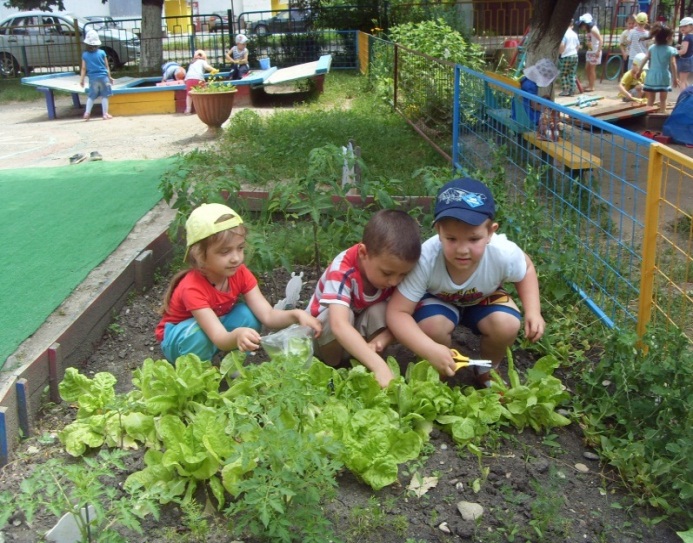 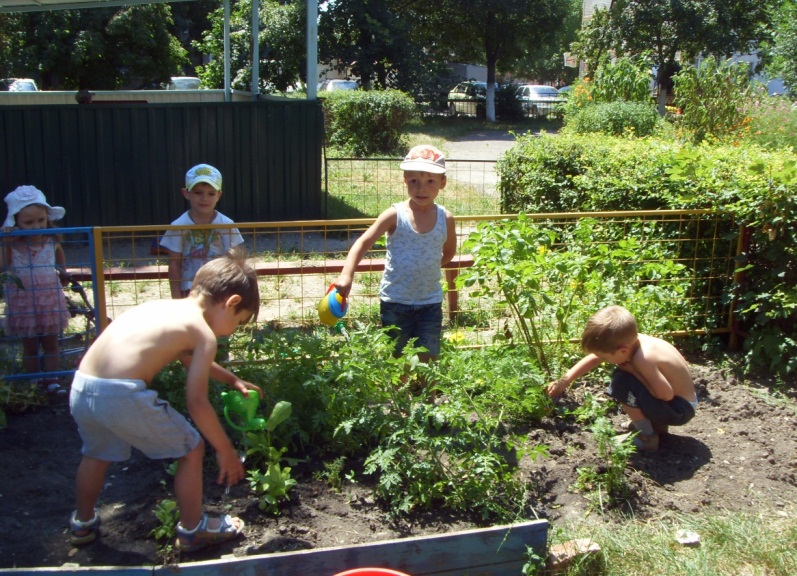 ЭКОЛОГИЧЕСКОЕ ВОСПИТАНИЕ
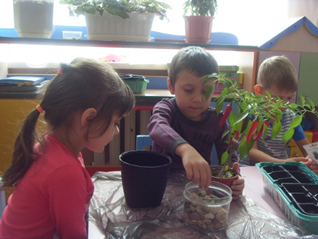 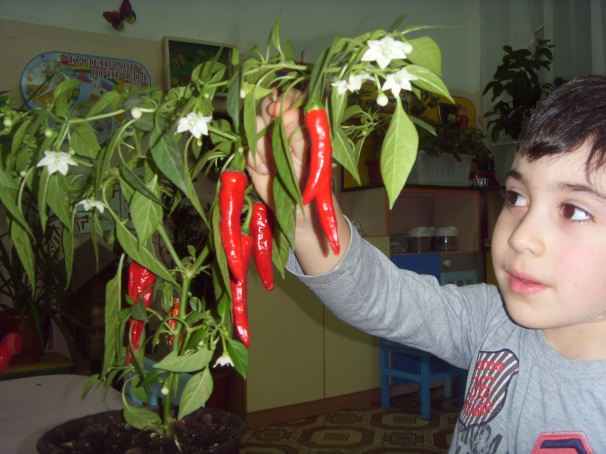 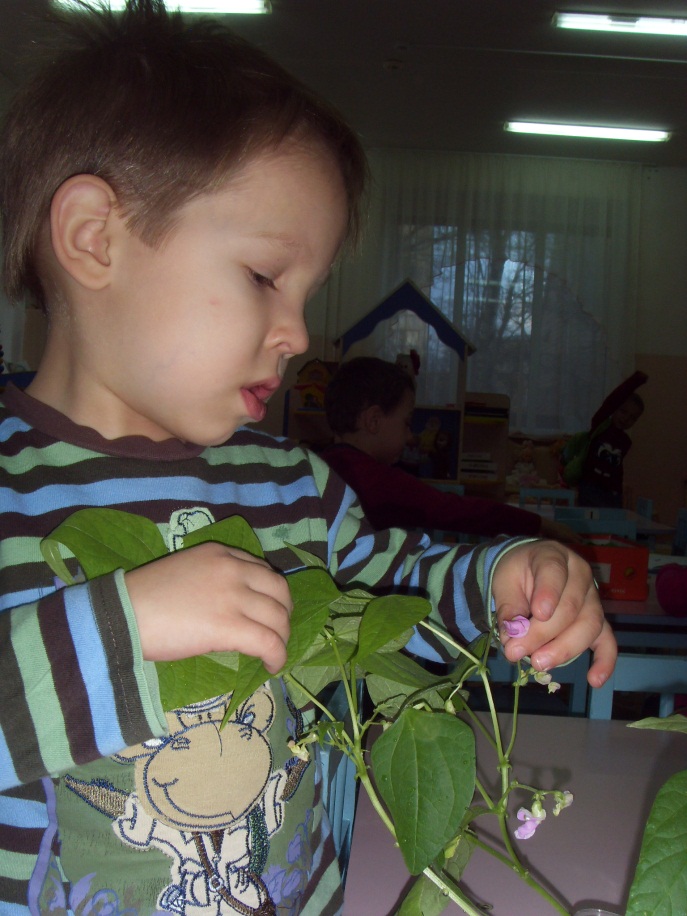 Вкус фасоли знаем мы,
Витамины ее нам точно нужны.
На грядках всегда прорастает,
Ее любой найдет и узнает.
КИСЛОРОДНЫЕ КОКТЕЙЛИ
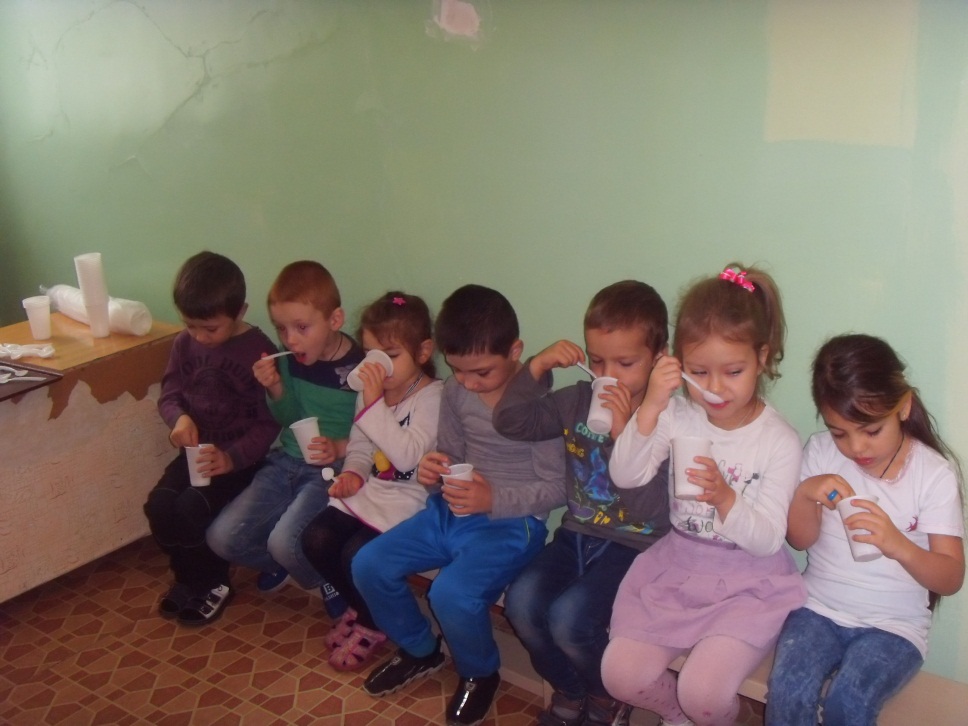 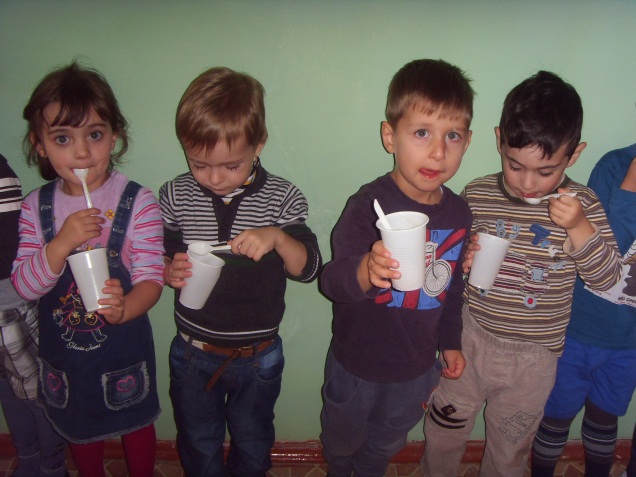 ГИМНАСТИКА МАЛЕНЬКИХ ВОЛШЕБНИКОВ
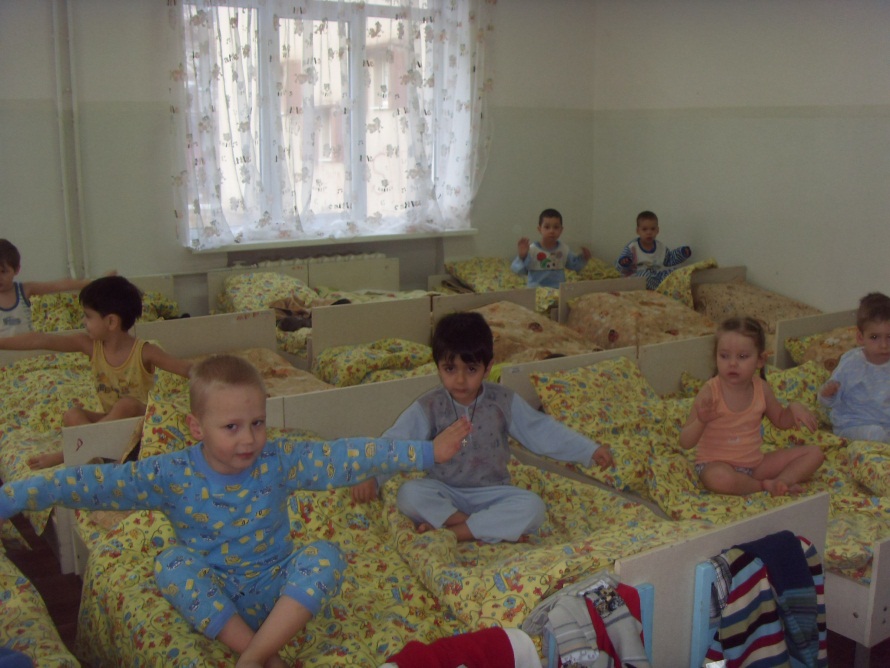 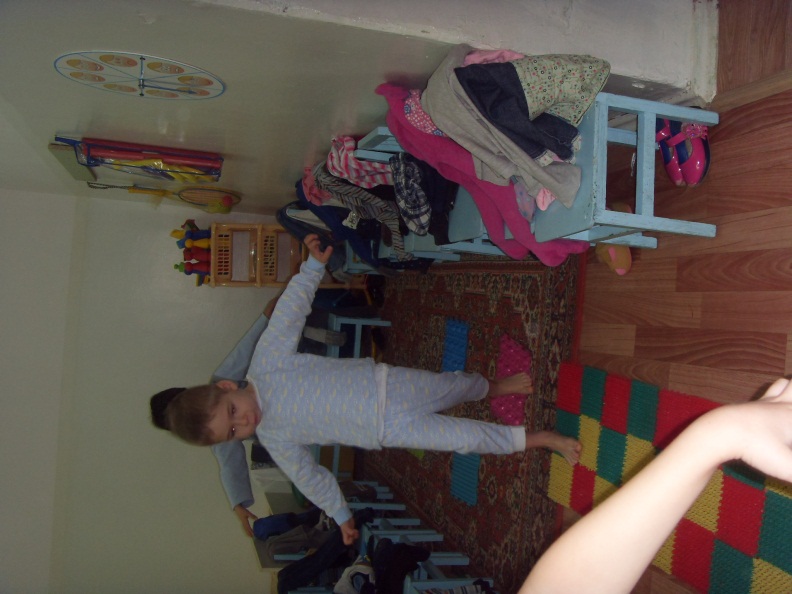 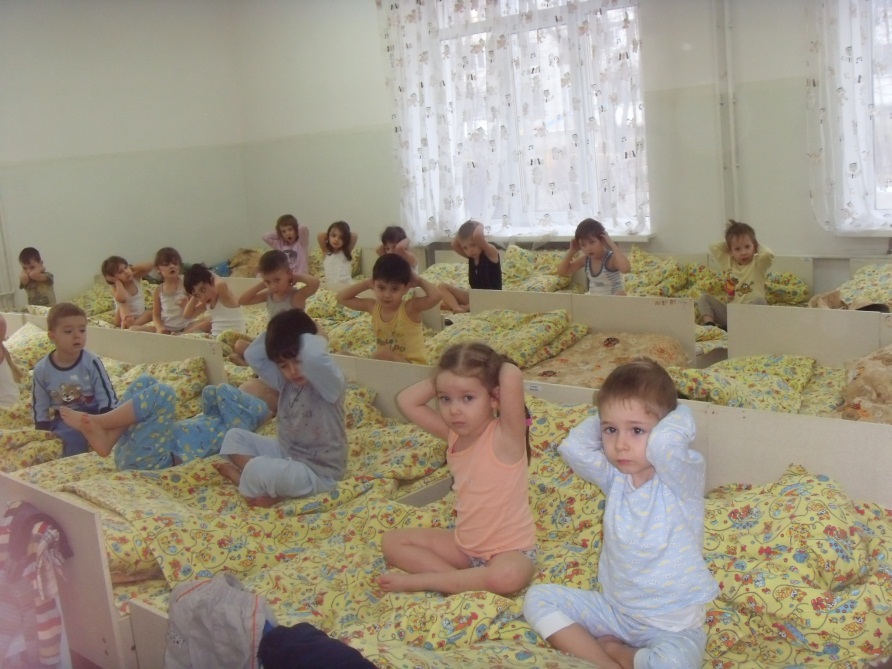 ПРОВЕДЕНИЕ ЗАНЯТИЙ ПО РАСШИРЕНИЮ ВАЛЕОЛОГИЧЕСКИХ ЗНАНИЙ ДЕТЕЙ
Формирование и закрепление культурно-гигиенических навыков
Расширение знаний о себе, об особенностях своего тела
Формирование привычки к ЗОЖ (правильное питание, соблюдение режима дня и др.)
НОД С ИСПОЛЬЗОВАНИЕМ МЯГКОГО МОДУЛЬНОГО ОБОРУДОВАНИЯ ПО ФИЗИЧЕСКОМУ РАЗВИТИЮ С ДЕТЬМИ 5-6 ЛЕТ
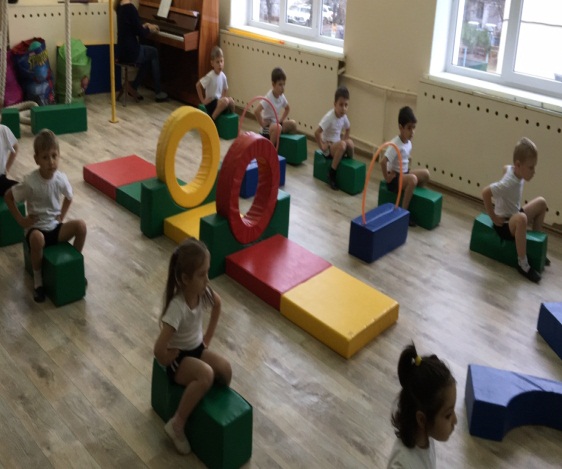 Тема: «Необыкновенное путешествие 
в страну здоровья»
Цель:
Оптимизация двигательной деятельности детей через использование мягкого модульного оборудования
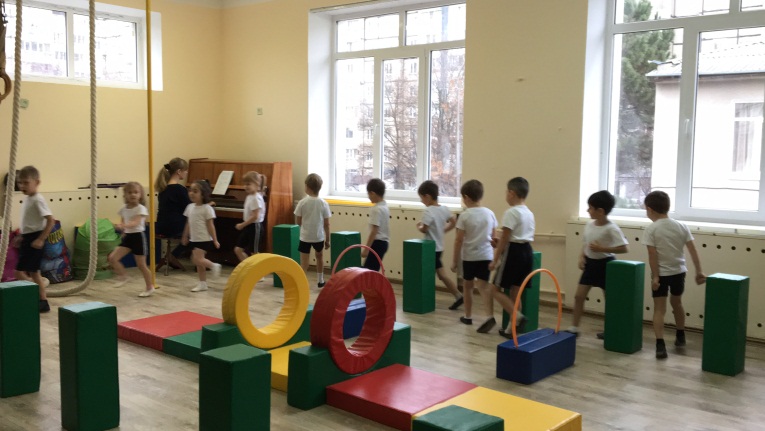 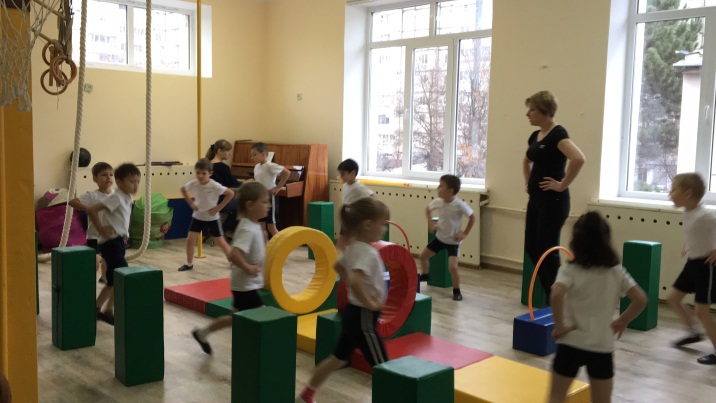 Организовать для детей эмоционально окрашенную физкультурную деятельность
Продолжить работу, направленную на формирование произвольных движений, развитие физических качеств
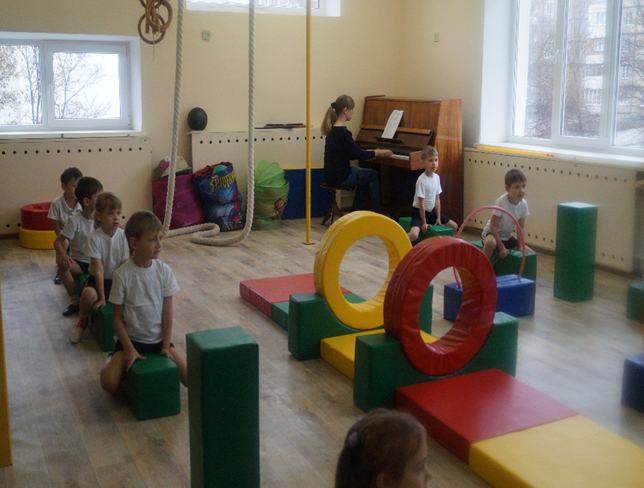 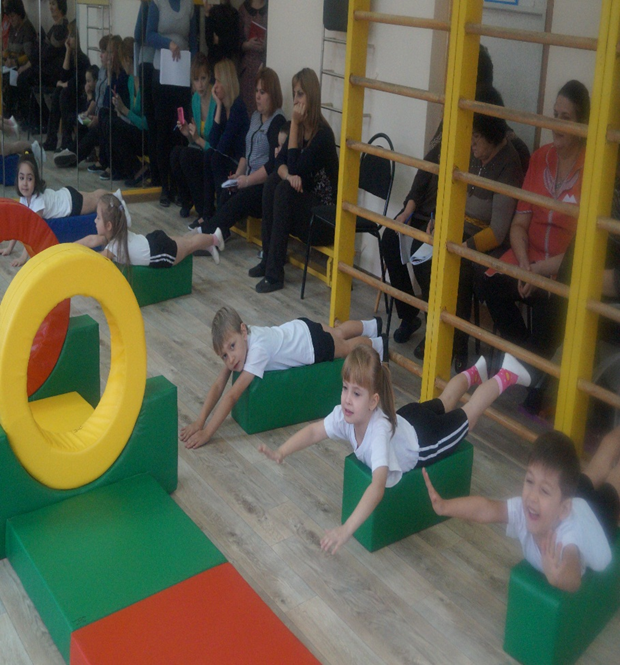 ФИЗКУЛЬТУРНЫЕ ЗАНЯТИЯ
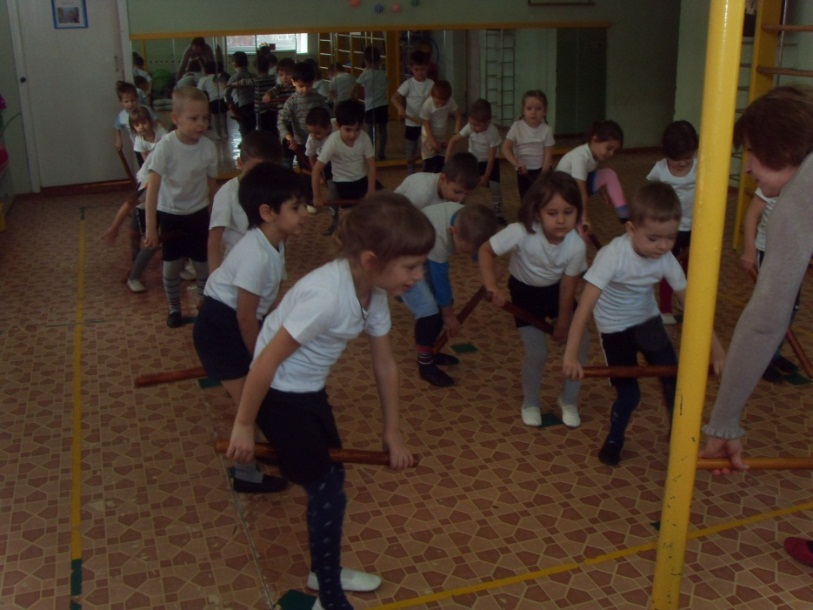 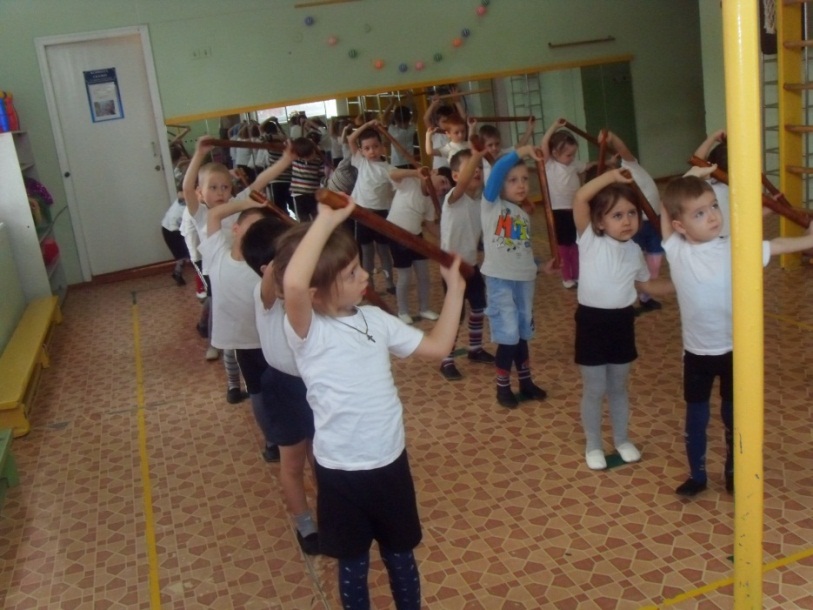 ДОСУГ – ПОЛУЧЕНИЕ ПОЛОЖИТЕЛЬНЫХ ЭМОЦИЙ, ПОДДЕРЖКА ПСИХОЛОГИЧЕСКОГО ЗДОРОВЬЯ
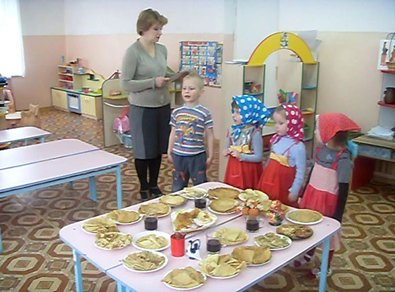 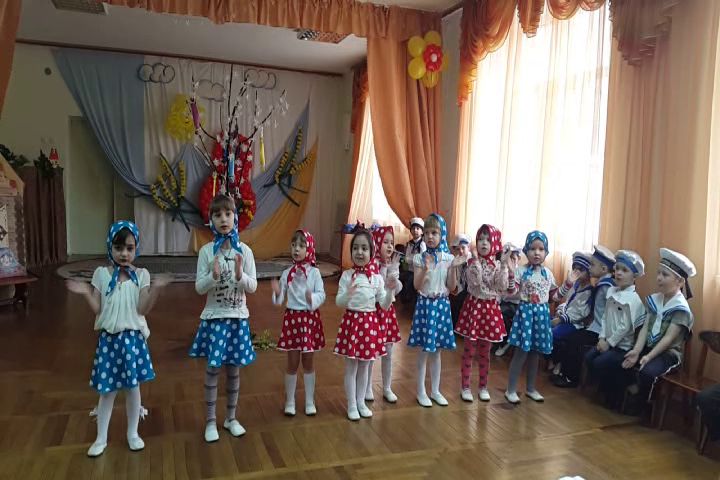 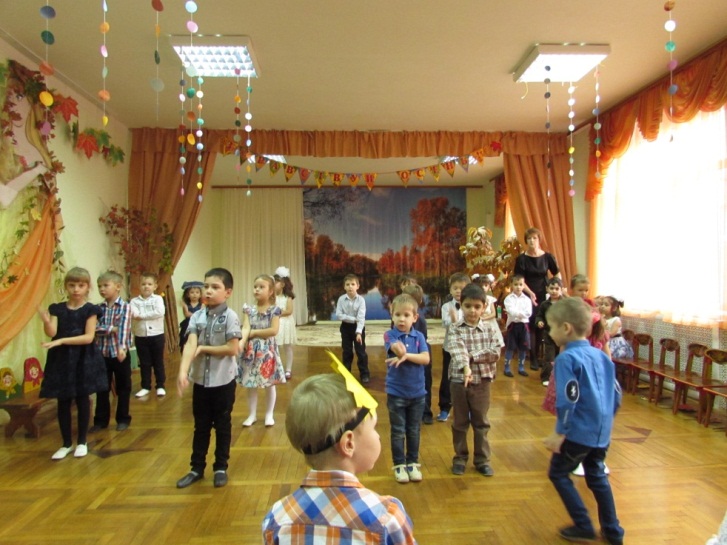 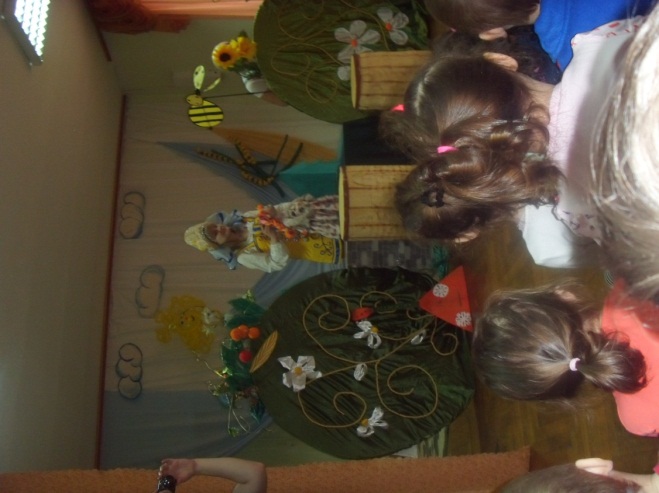 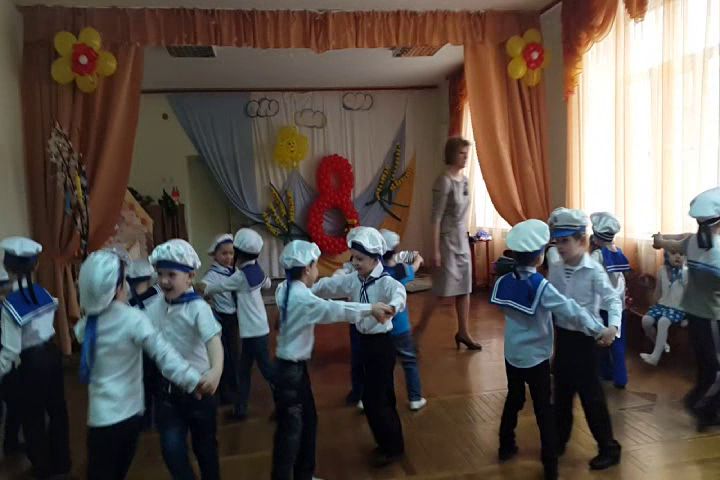 БАСКЕТБОЛ, ГОЛЬФ, КОЛЬЦЕБРОС
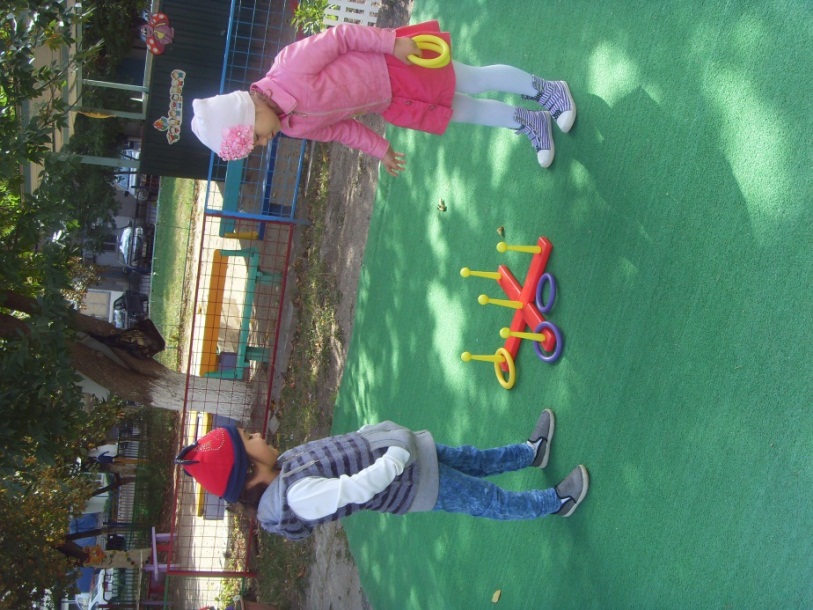 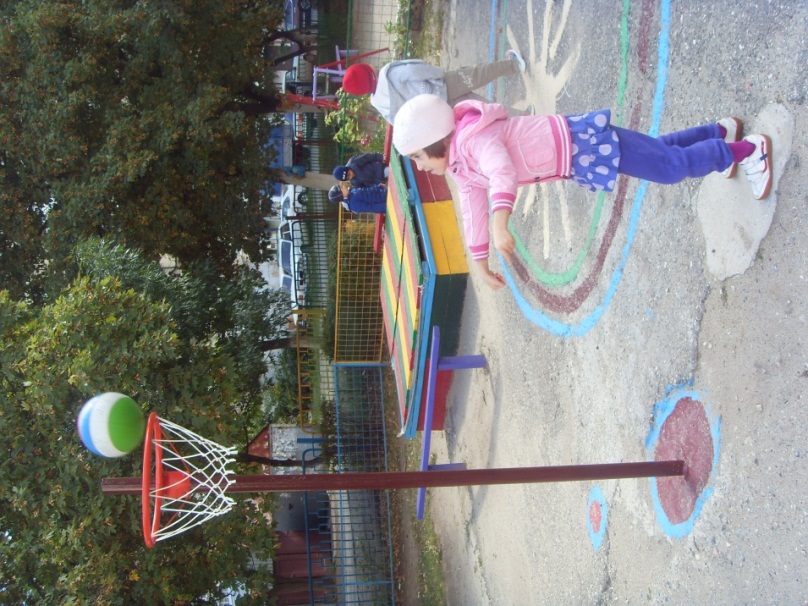 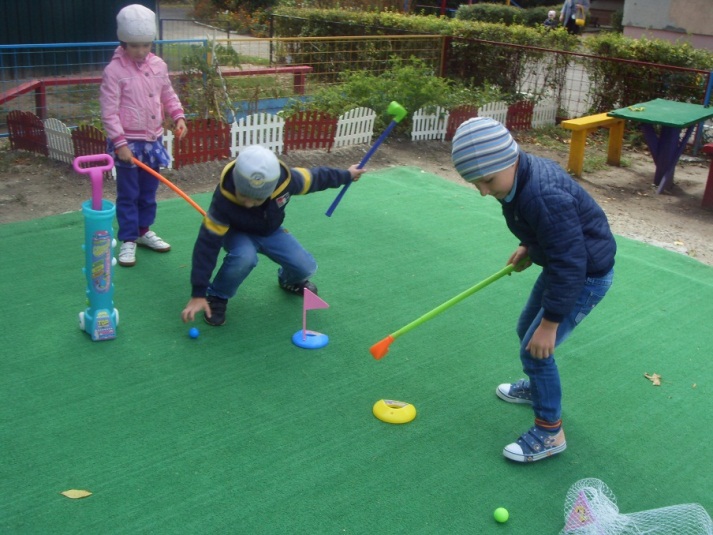 ФИЗИЧЕСКАЯ РЕКРЕАЦИЯ
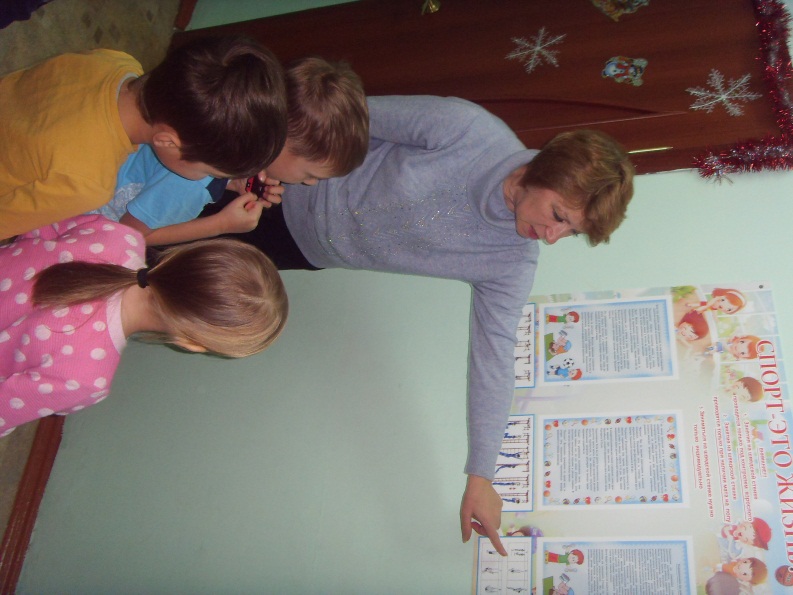 Детский спортивный комплекс
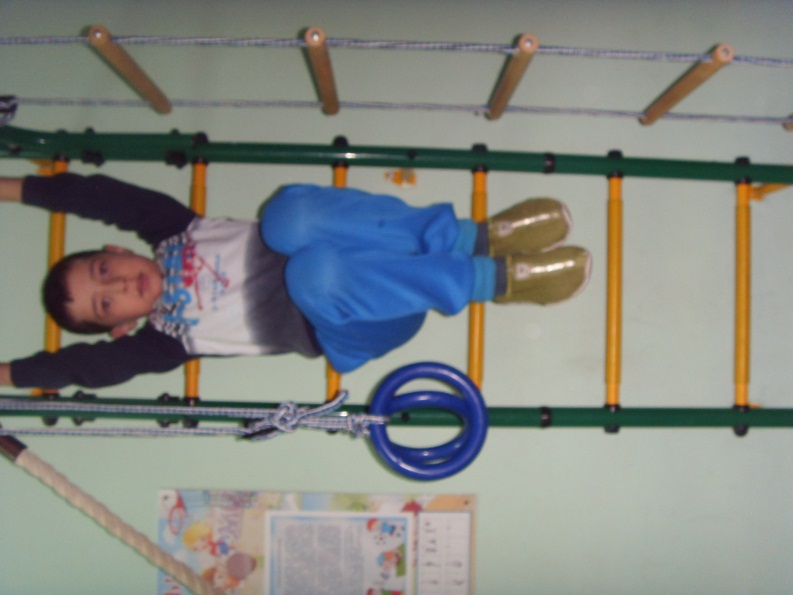 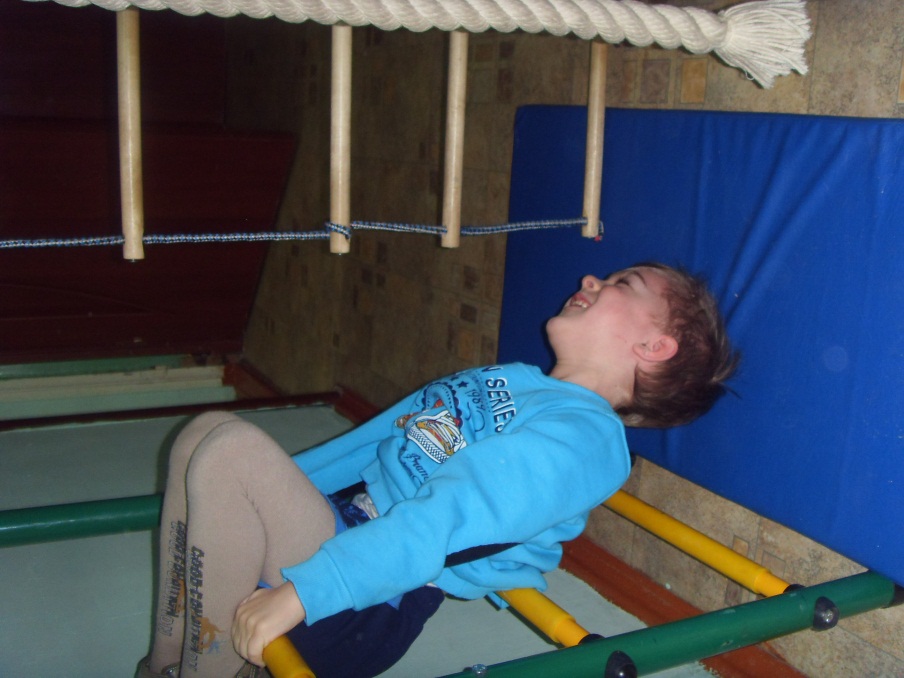 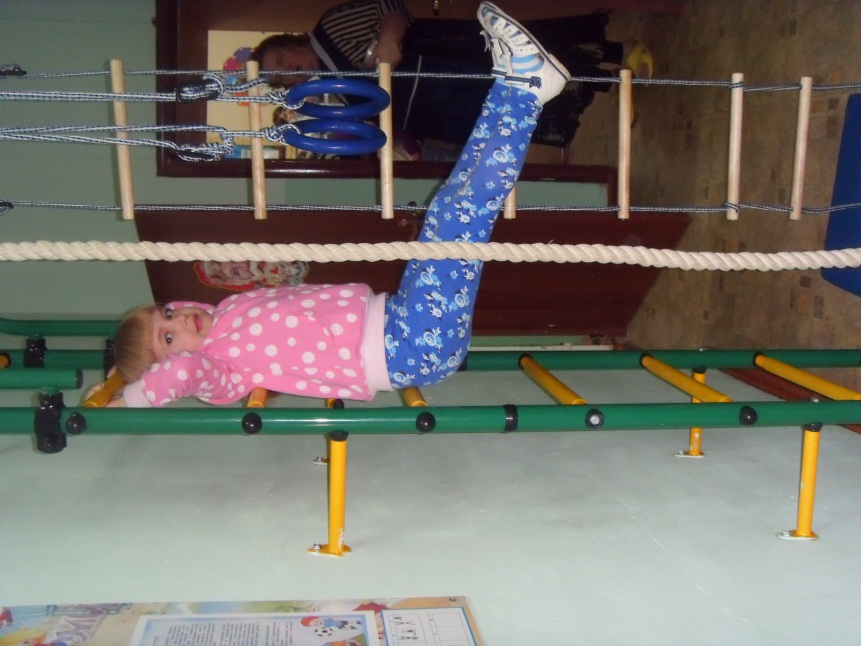 ДОСТИЖЕНИЯ ДЕТЕЙ В ХОРЕОГРАФИИ И В СПОРТИВНЫХ СЕКЦИЯХ
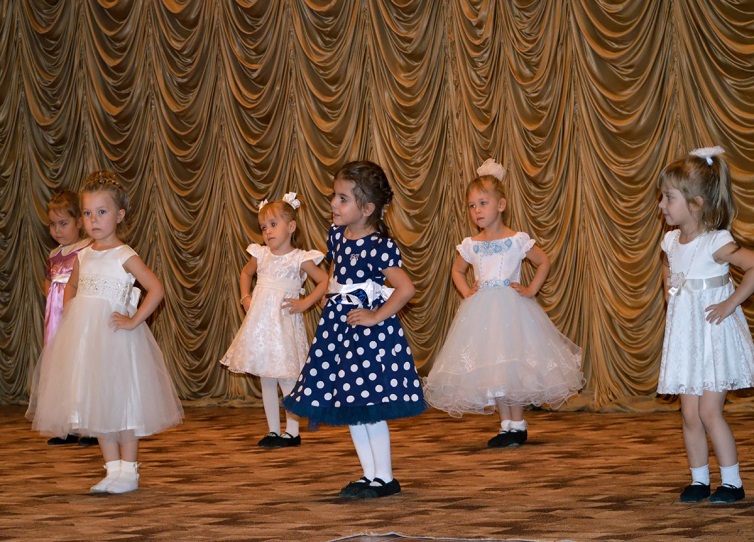 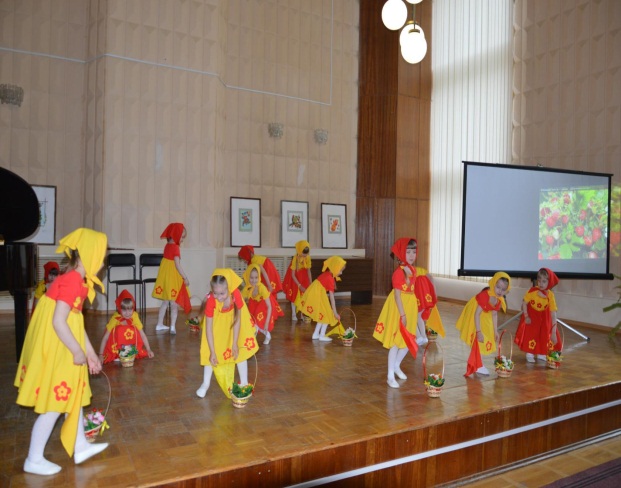 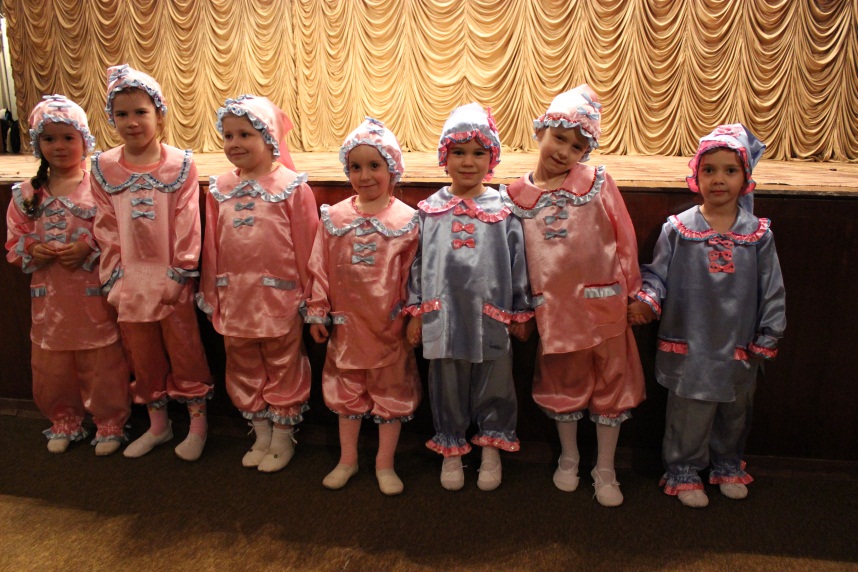 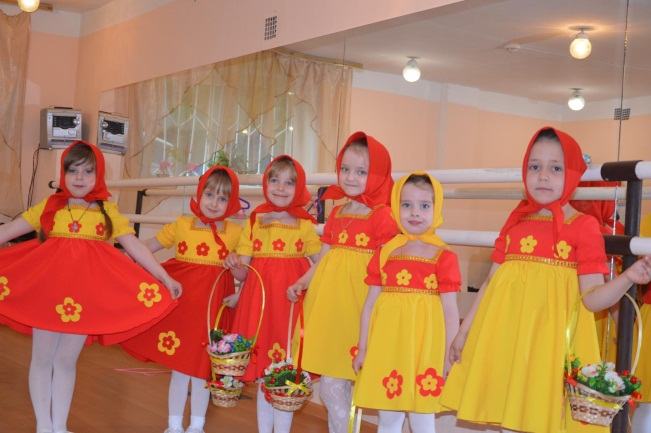 РАБОТА С РОДИТЕЛЯМИ
формировать мотивацию здоровья и поведенческих навыков здорового образа жизни у членов семьи
обогащать опыт оздоровительной деятельности в семье, способствовать накоплению у родителей знаний по грамотной организации оздоровительной деятельности в семье;

активизировать родительский интерес, творчество, самостоятельный поиск способов решения проблем в области здоровья; 
создать установку на совместную работу с целью решения всех психолого-педагогических проблем развития ребенка;
валеологическое просвещение родителей
«ПАПА –МОЙ ЛУЧШИЙ ДРУГ!» (ВТОРАЯ МЛАДШАЯ ГРУППА)
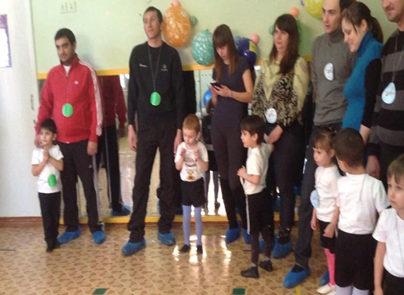 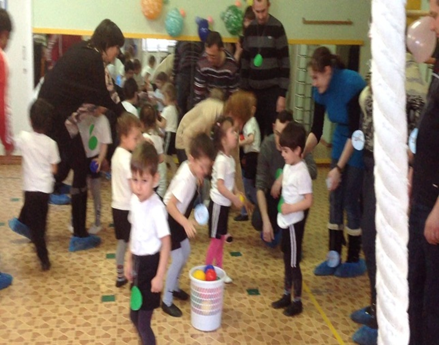 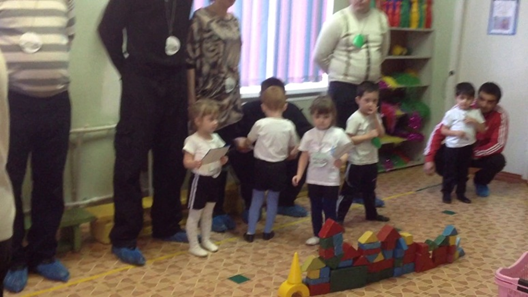 «ПАПА – ГОРДОСТЬ МОЯ!» (СРЕДНЯЯ ГРУППА)
Цель:
совершенствовать двигательные умения,
углублять интерес к физической культуре и спорту, укреплять здоровье,
способствовать сближению родителей и детей,
формировать волевые качества: целеустремленность, выдержку, развитию чувства взаимопомощи, поддержки,
воспитывать чувство уважения к Российской Армии, любовь к Родине.
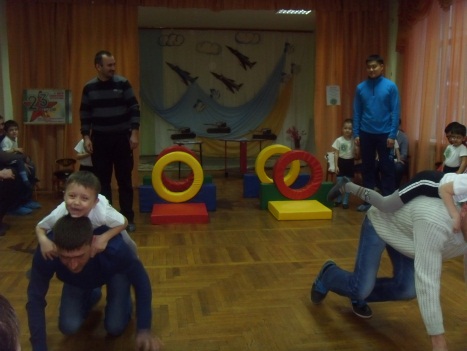 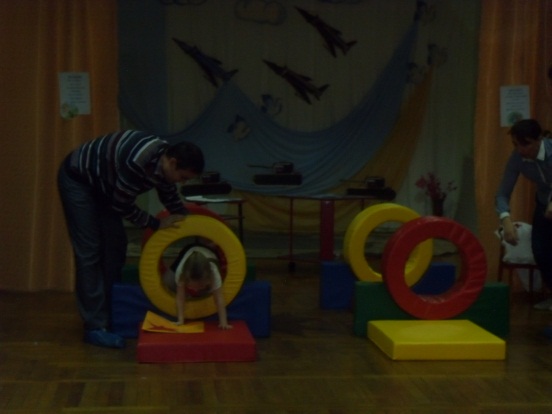 «СПОРТ –АЛЬТЕРНАТИВА ПАГУБНЫМ ПРИВЫЧКАМ»
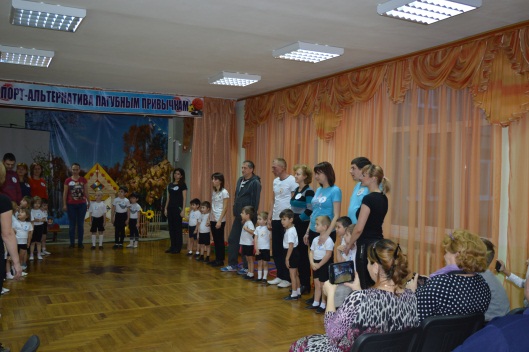 Цель:
Приобщение детей  к здоровому образу жизни
 Задачи:
Обеспечить оптимальный двигательный режим детей и взрослых в течении мероприятия;
Обогатить родителей знаниями, практическими умениями в организации и проведении досугов 
Предоставить детям возможность применять двигательные навыки и умения, приобретенные на физкультурных занятиях
Прививать любовь к занятиям физкультурой и спортом, развивать ловкость, быстроту, выносливость.
Осуществлять преемственность в физическом воспитании детей между детским садом и семьёй;
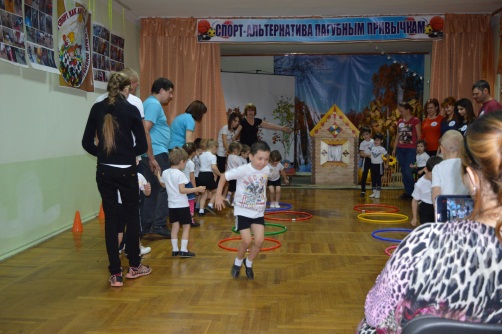 «СПОРТ –АЛЬТЕРНАТИВА ПАГУБНЫМ ПРИВЫЧКАМ»
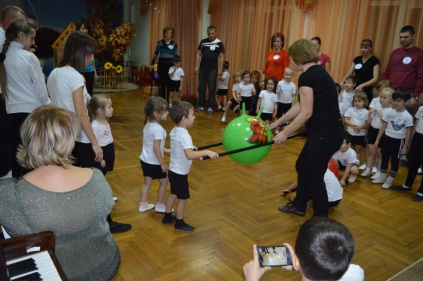 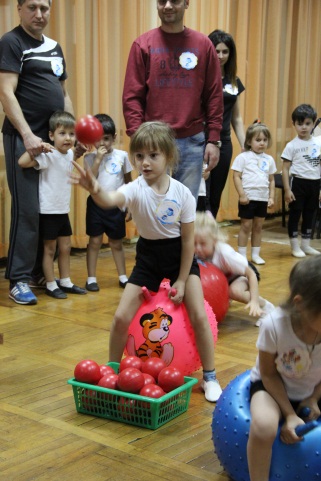 Я опубликовала сценарий спортивного праздника в семейном спортивном клубе с участием родителей на международном портале MAAM. Получила диплом
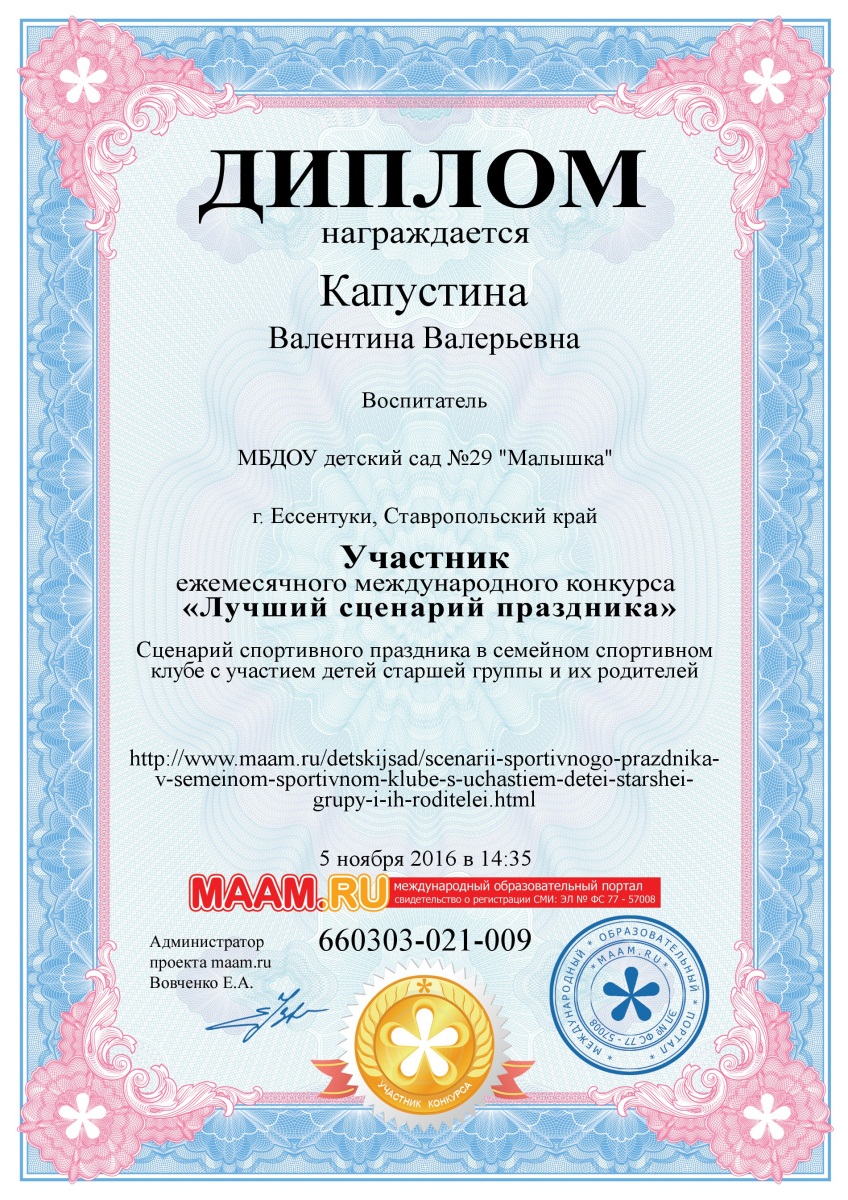 СПОРТИВНОЕ РАЗВЛЕЧЕНИЕ ВМЕСТЕ С РОДИТЕЛЯМИК 1 ИЮНЯ - ДЕНЬ ЗАЩИТЫ ДЕТЕЙ «МЫ С СЕМЬЕЙ ВСТРЕЧАЕМ ЛЕТО!»
Цель: Создать радостную, праздничную, доброжелательную атмосферу. Вызвать желание принимать активное участие в празднике.
Задачи:
 Стимулировать совместную музыкально-игровую деятельность,
эмоциональную отзывчивость детей.
Развивать доброжелательные отношения между детьми.
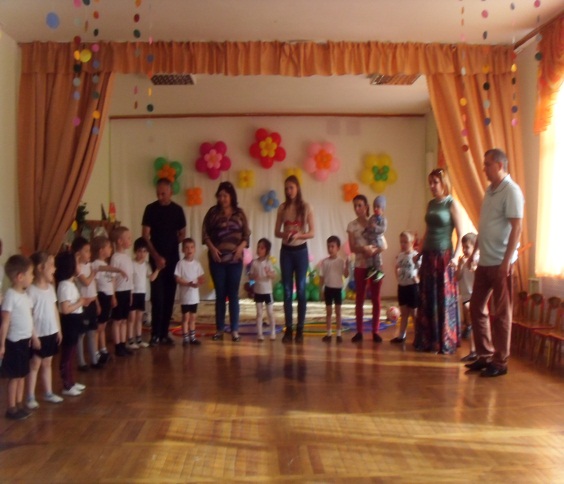 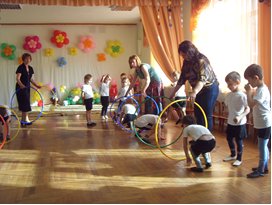 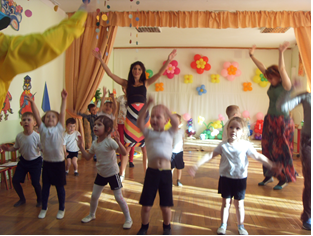 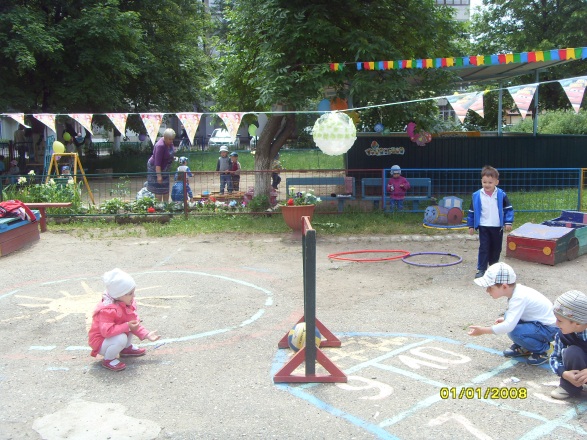 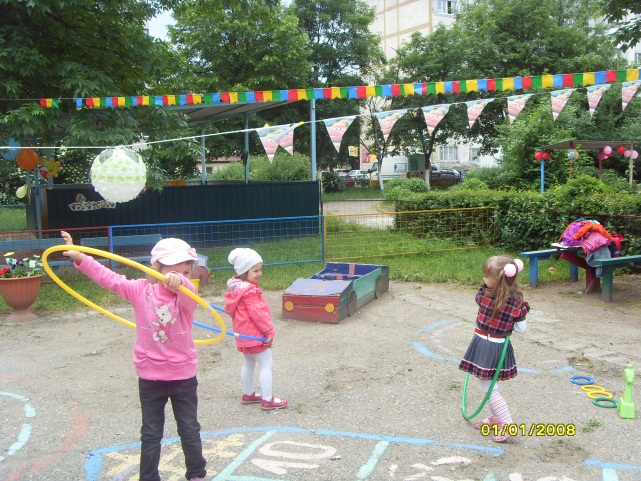 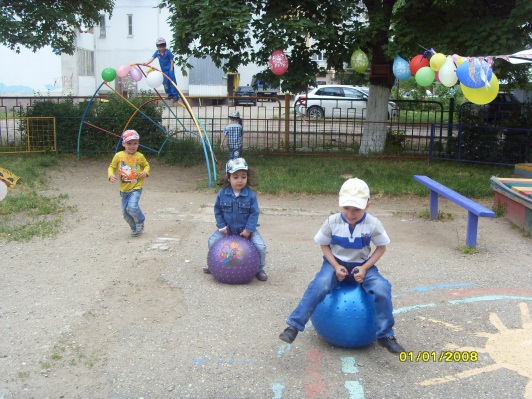 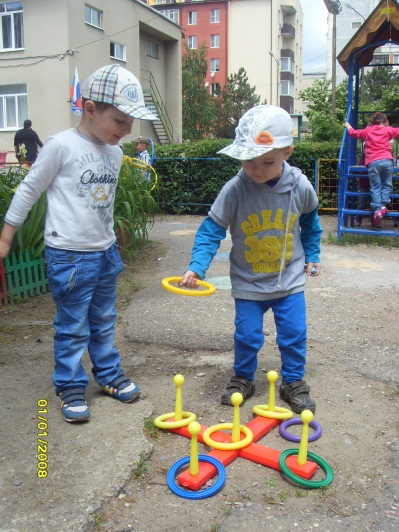 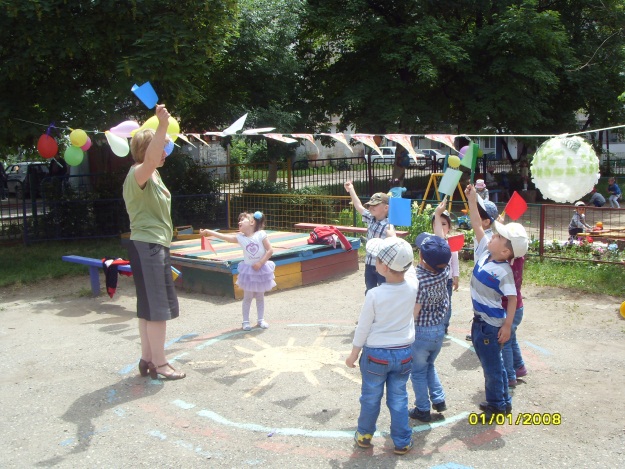 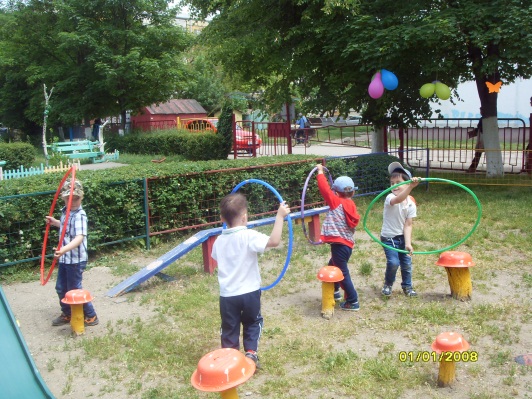 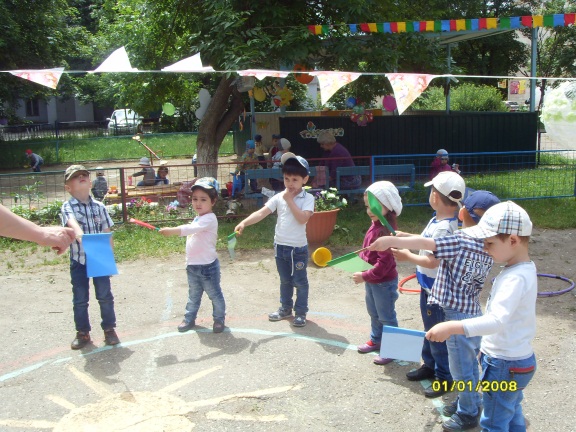 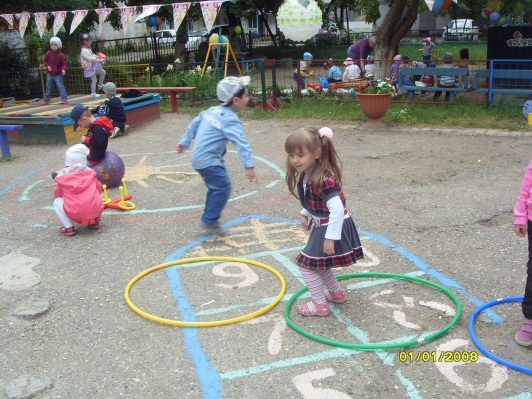 Результативность проекта
Дети гармонично физически развиты в соответствии  со своими возрастными особенностями, у них сформировано  желание двигаться, их двигательный опыт достаточно уже многообразен.
Дети интересуются разнообразными физическими упражнениями, действиями с физкультурными пособиями.
При   выполнении упражнений демонстрируют достаточную в соответствии с возрастными возможностями  координацию движений, стали быстро реагировать на сигналы, переключаться с одного движения на другое. 
Уверенно, самостоятельно и точно выполняют задания, действуют в общем для всех темпе; легко находят свое место при совместных построениях и в играх. 
С большим желанием вступают в общение с другими детьми и с воспитателем при  выполнении игровых физических упражнений и в подвижных играх. 
Проявляют инициативность, с большим удовольствием участвуют  в подвижных играх, строго соблюдает правила, стремятся к выполнению ведущих ролей в игре.
СФОРМИРОВАННОСТЬ ОСНОВ И КУЛЬТУРНО –ГИГИЕНИЧЕСКИХ НАВЫКОВ ЗДОРОВОГО ОБРАЗА ЖИЗНИ У СТАРШИХ ДОШКОЛЬНИКОВ